Аналитическая информация по результатам проведения школьного этапа Всероссийской олимпиады школьников в 2016 – 2017 учебном году
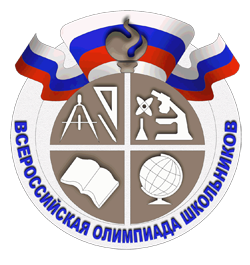 К.А. Жужгова, заместитель директора
Этапы олимпиады
Школа
Муниципалитет
Министерство образования ПК
Минобрнауки России
7-8 кл. 
по математике 
и физике
9-11 кл.
9-11 кл.
ЗАКЛЮЧИТЕЛЬНЫЙ
март-апрель 
2017 г.
7-11 кл.
РЕГИОНАЛЬНЫЙ
01.12.-25.02
4-11 кл.
МУНИЦИПАЛЬНЫЙ
07.11-17.12
ШКОЛЬНЫЙ
1.09-31.10
График  олимпиадмуниципального этапа всероссийской олимпиады школьников
Региональный этап
Дистанционный тур
(декабрь)
Очный тур
(даты определяет 
Минобрнауки России)
с 1 по 17 декабря 2016 года
с 11 января по 25 февраля 
2017 года
УЧАСТНИКИ:
участники муниципального этапа, набравшие необходимое для участия в региональном этапе кол-во баллов, установленное организатором регионального этапа;
победители и призеры регионального этапа предыдущего учебного года, если они продолжают обучение в школе;
представительство от территорий в случае, если ни один участник муниципального этапа олимпиады текущего учебного года не набрал необходимое для участия в региональном этапе олимпиады количество баллов (ТРЕБОВАНИЕ ОТСУТСТВУЕТ)
Квоту победителей и призеров устанавливает  
Министерство образования и науки Пермского края
Квота не превышает 35% от общего числа участников, при этом число победителей не более 8% от общего числа участников
224 УЧАСТНИКА – персонифицированный учет
Кол-во участников школьного этапа ВОШ
Победители, набравшие 35% и выше среди 7-11 классов
Победители, набравшие 50% и выше (5-11 кл)
Наивысшие баллы: (выше 80%)
технология – Шлыков Н.А.
Матченко Алексей-80%, Осипов Стас,-84%,  Брюхов Николай – 96%, Бушуев Антон-92%, Пермяков Никита – 88%.
Иностр.язык – Сальникова Е.Г.
Муртазова Айнат– 90,5%
Иностр.язык –Гладких Ю.И.
Киев Влад - 85%
МХК – Бахарева И.П.
Дегтерева Дарья -81%, Менькина Юлия, Перескокова Вика – 91%
Обществознание, история – Чернышева О.В.
Васева Кристина, Вахрушев Данил – 80%, Казакова Саша – 89%
Литература – Голубева О.Л.
Казакова Саша – 82%, Чазова Дарья, Перевозчикова Полина – 100%
Литература - Хозяшева З.Л. 
Лагунова Дарья -91%,  Каракулова Юлия, 80%, Лошкарева Валерия – 82%, Муртазова Айнат – 100% 
Литература  - Черепанова Е.В.
Сокурова Кристина – 95%
Участники муниципального этапа 7-11 класс
МХК – 8 чел.,
Физическая культура – 12 чел.,
Физика – 12 чел.,
Обществознание – 30 чел., 
История – 1 чел.,
География – 5 чел., 
Литература – 25 чел., 
Биология – 14 чел., 
Математика – 8 чел.,
Технология (м) – 8 чел.,
ОБЖ – 10 чел.,
Анг.язык – 5 чел., 
Право – 3 чел.,
Информатика – 4 чел.,
Русский язык – 17 чел.
Проблемы
Многократное участие обучающихся в олимпиаде (47 детей приняли участие в олимпиаде по 2-м и более предметным областям!!!)
Высокая загруженность детей
Количество олимпиадных заданий не соответствует временным рамкам (45 мин)
Задания д.б разработаны на школьном уровне
Сопровождение олимпиады
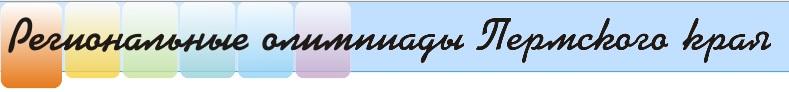 Адрес сайта региональных олимпиад
https://regionolymp.ru/
Министерство образования и науки Пермского края
http://minobr.permkrai.ru/
/деятельность/дополнительное образование и воспитание/всероссийская олимпиада школьников